人工智能/机器人/创客/编程
我的创客教学路
课堂教学经验分享
瑞昌市实验小学   蔡琦
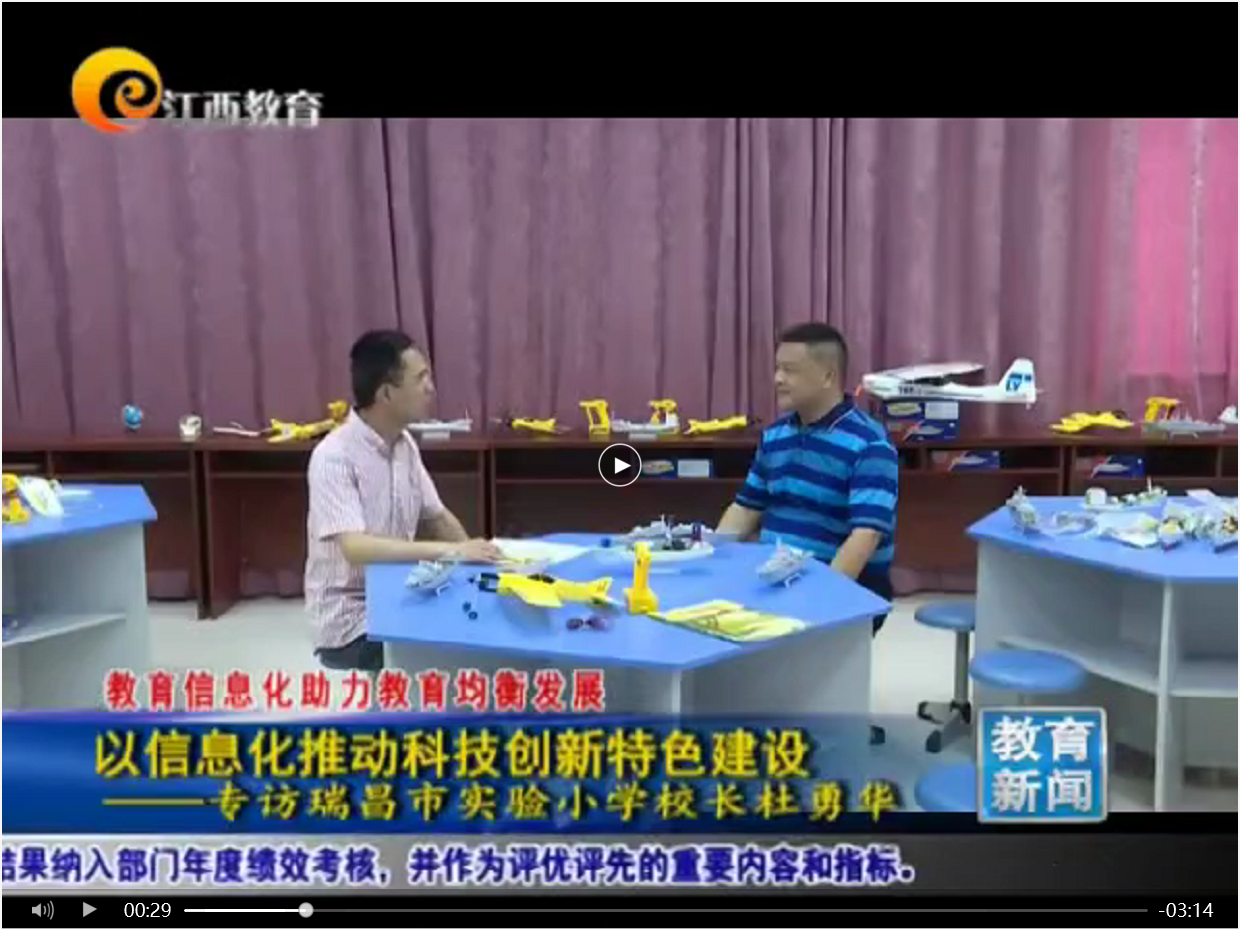 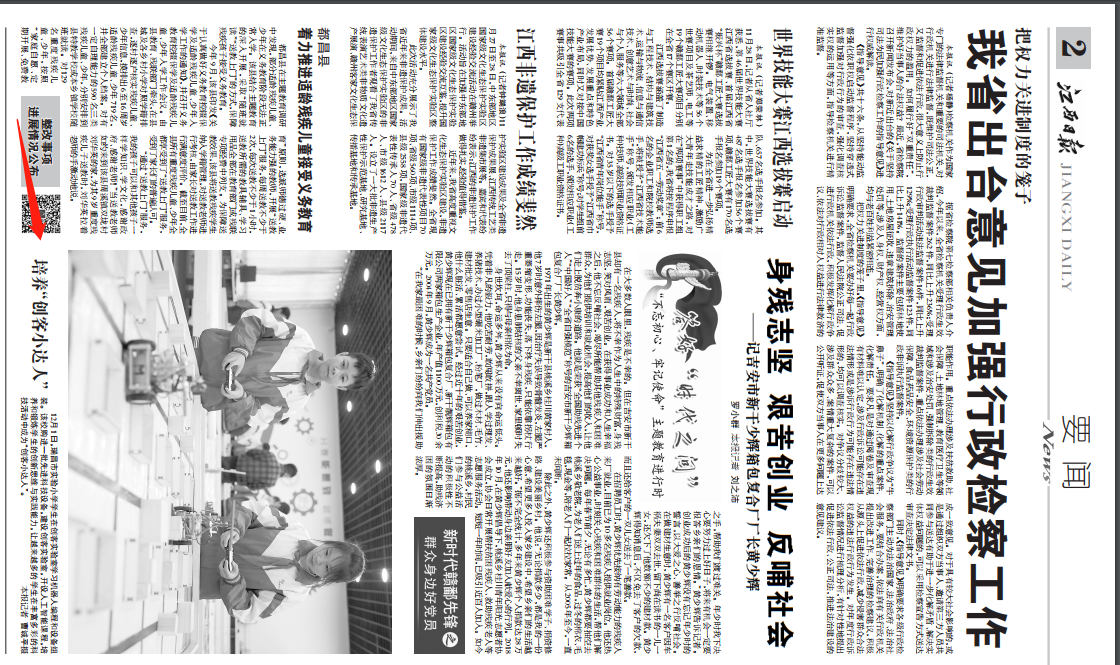 江西省教育电视台
江西日报要闻
做好普及

          组建一个创客梯队
          常态化活动
融合式教学活动

          开源的精神，steam的教学模式
scratch与游戏动画结合
学生作品弹小球打砖块
scratch与学科融合
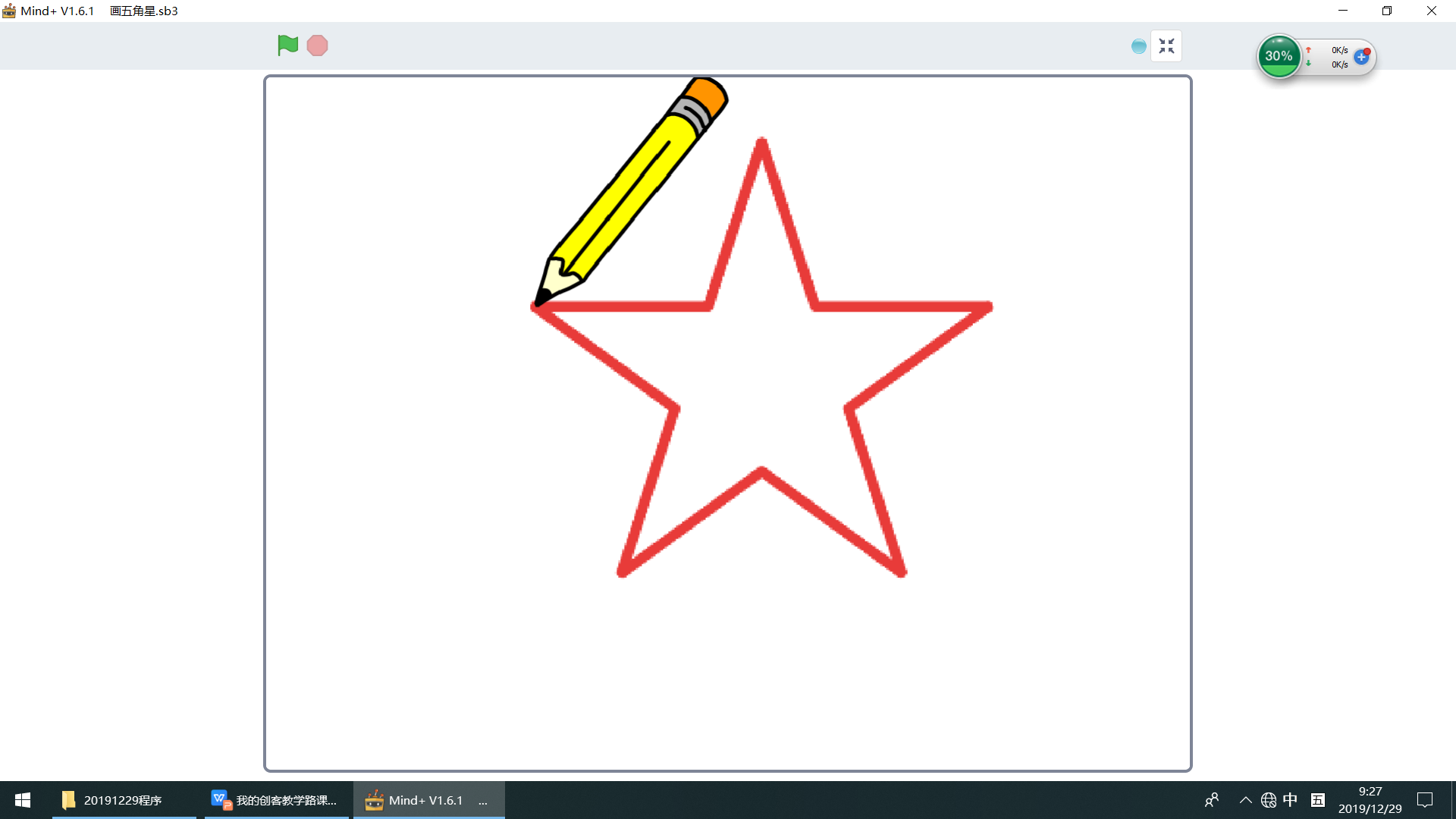 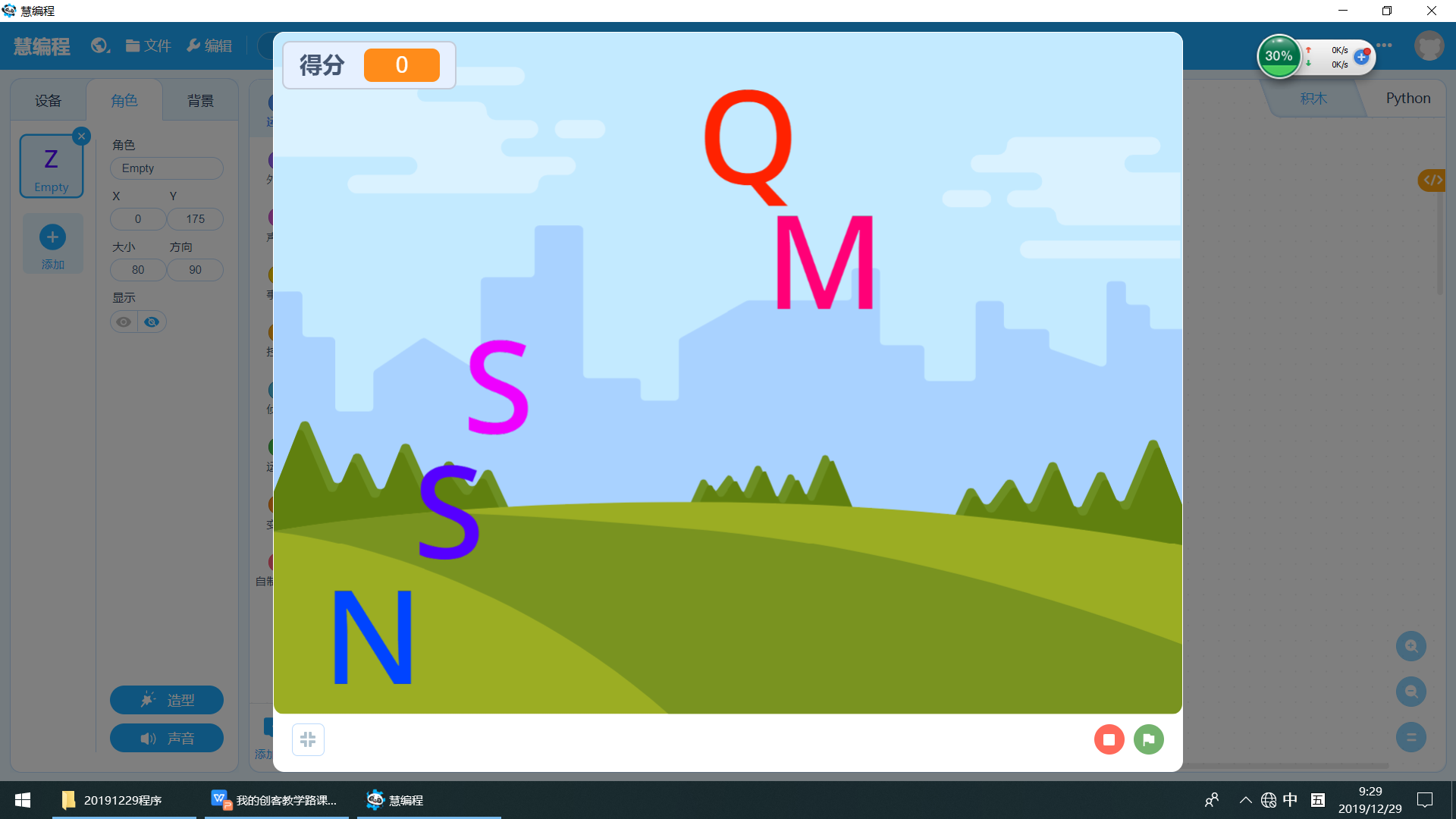 作品画五角形 （来源网络）
作品打字母（来源网络）
硬件教学与学科融合
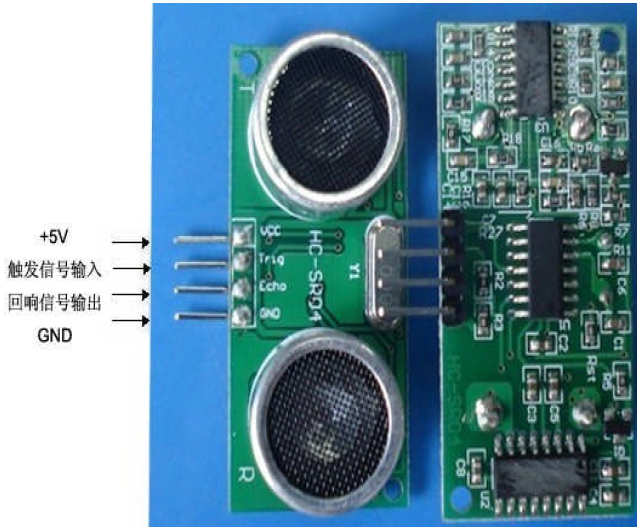 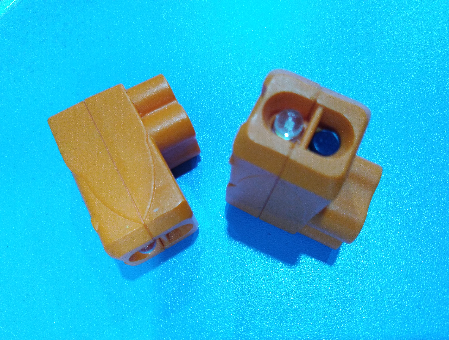 光电传感器
（图片来自网络)
超声波传感器HC-SR04（图片来自网络)
虚拟机器人程序
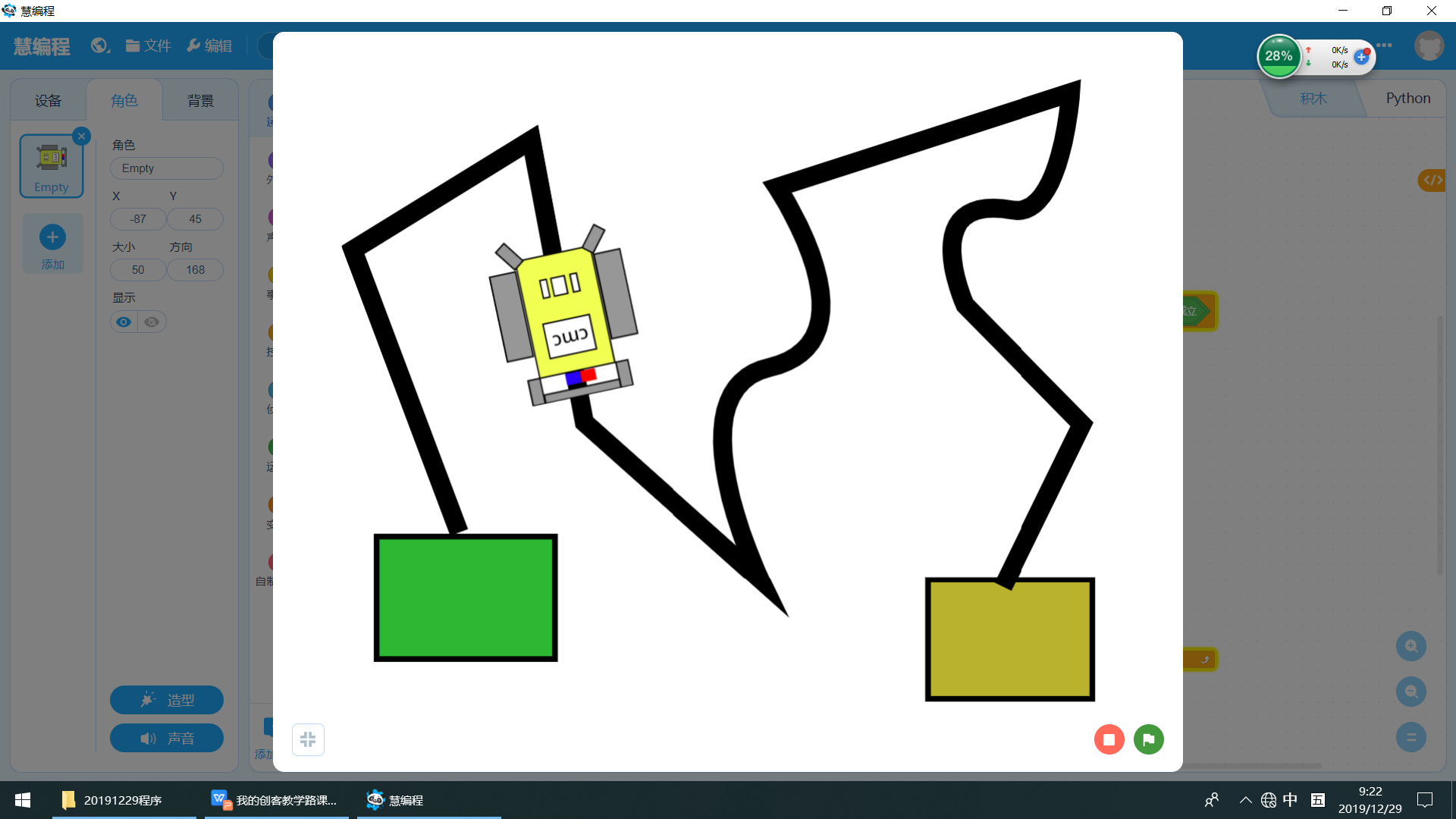 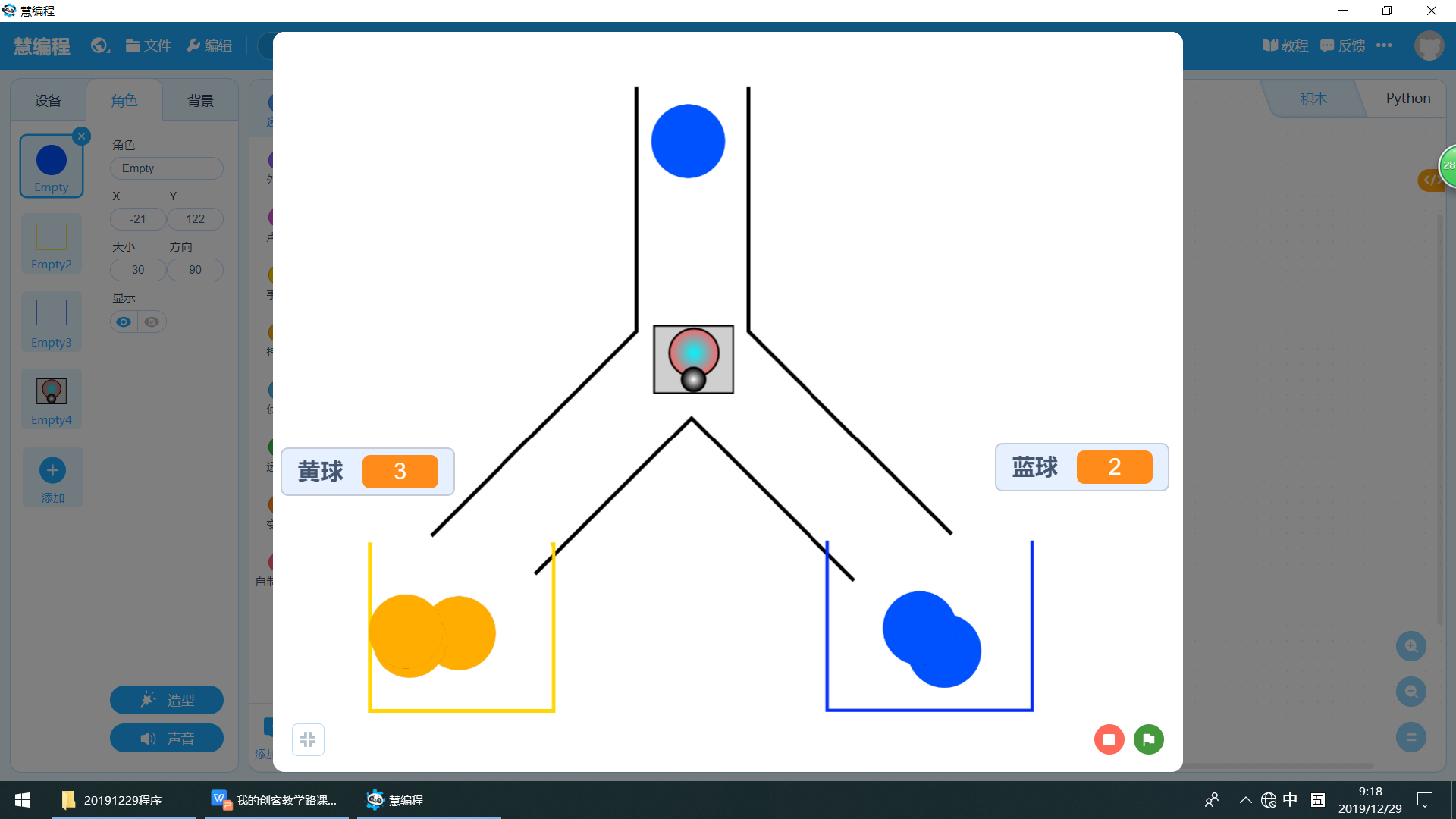 轨迹机器人 （学生作品）
分拣机器人（学生作品）
scratch+传感器……
学生作品雷电3
scratch+传感器……
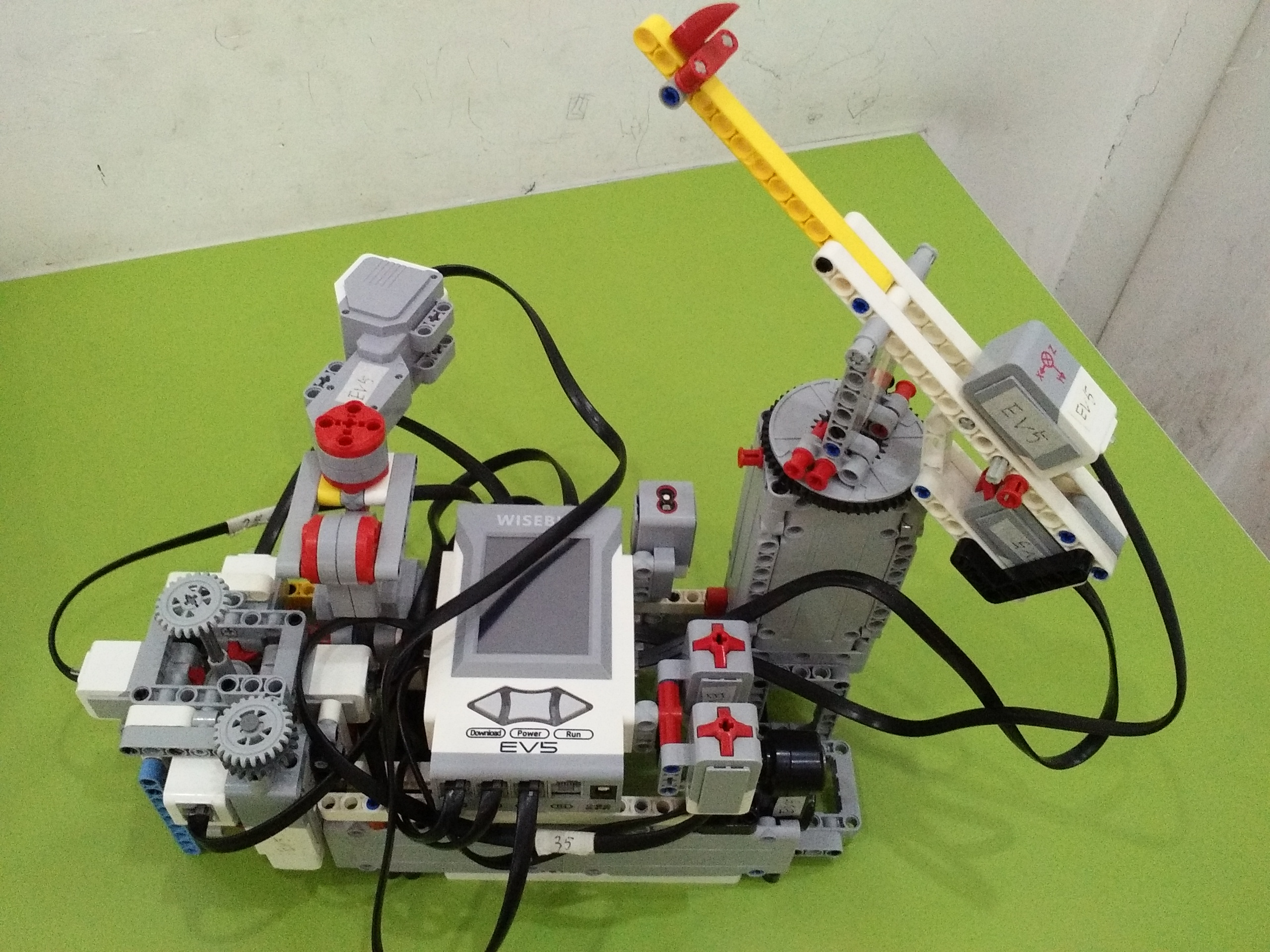 学生作品雷电3
scratch+传感器……
学生作品超声波弹小球
开展相关的主题实践活动
01.
02.
03.
电子基础制作活动
激光切割和3D打印
自制功能模块
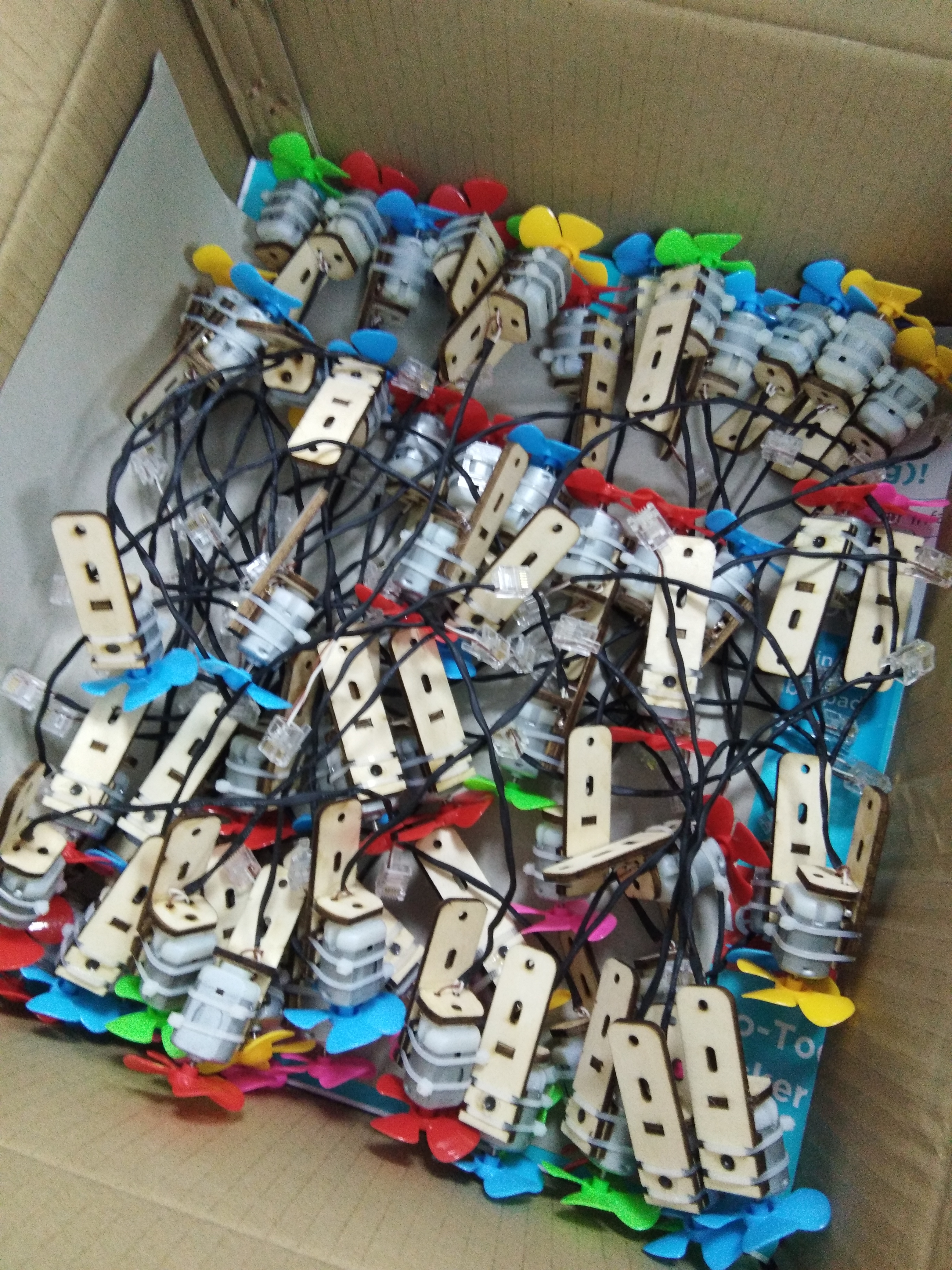 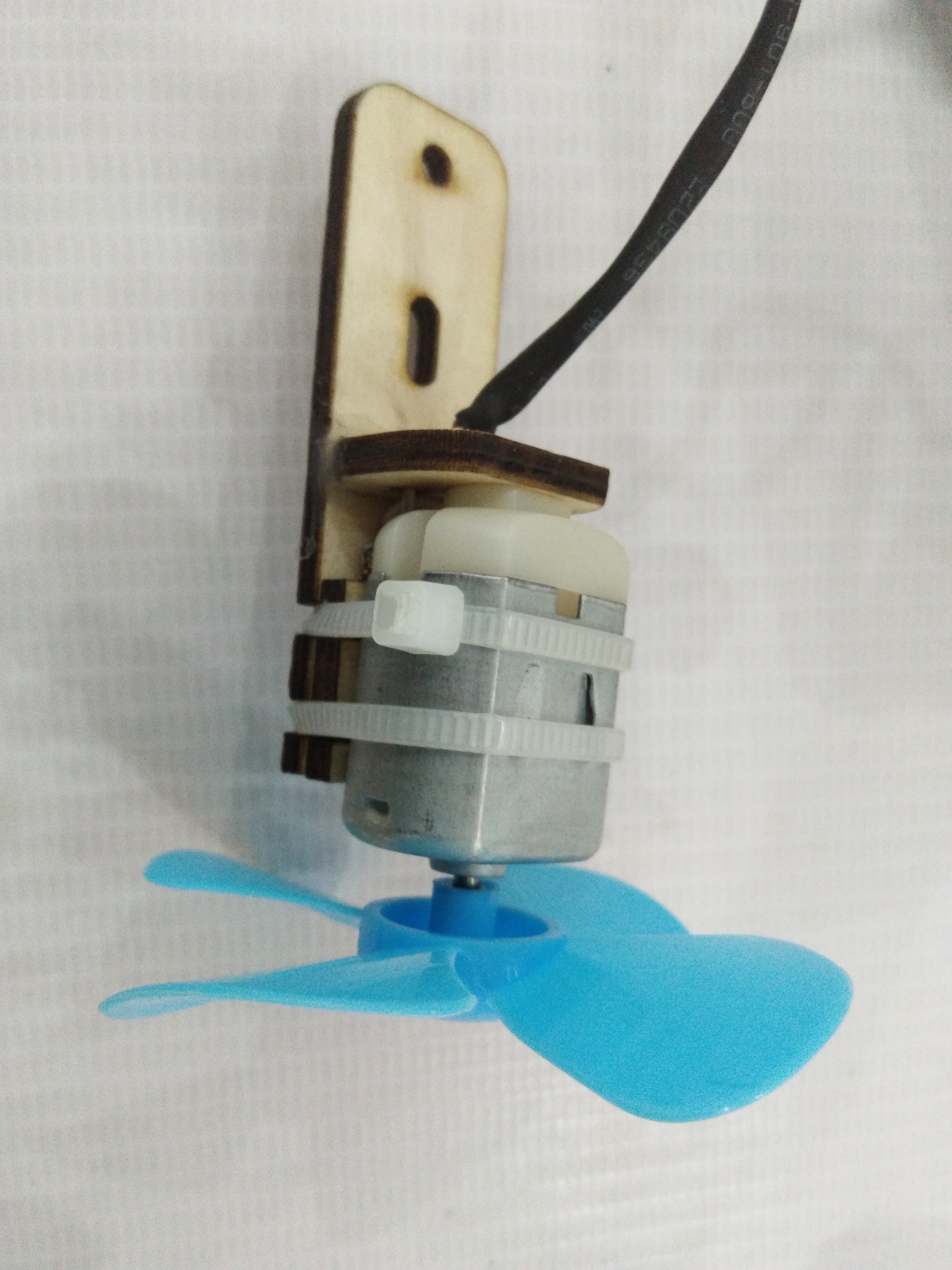 传感器
智能风扇
智能垃圾桶
声控
课程拓展
传感器替代
智能控制
光控
马达控制
人体感应
遥控类控制
智能避障小车
按键类控制
走迷宫小车
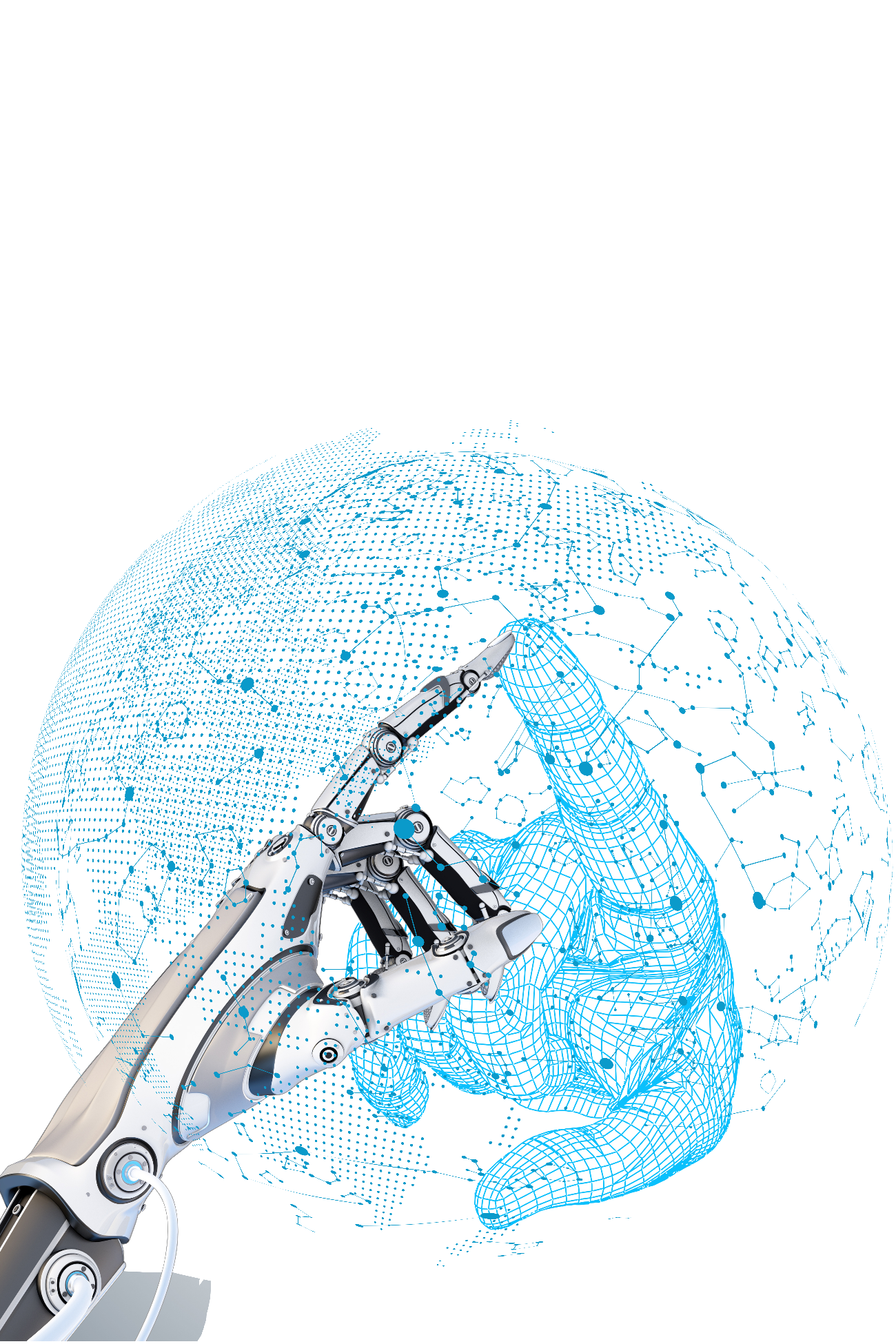 不忘初心，教育为本
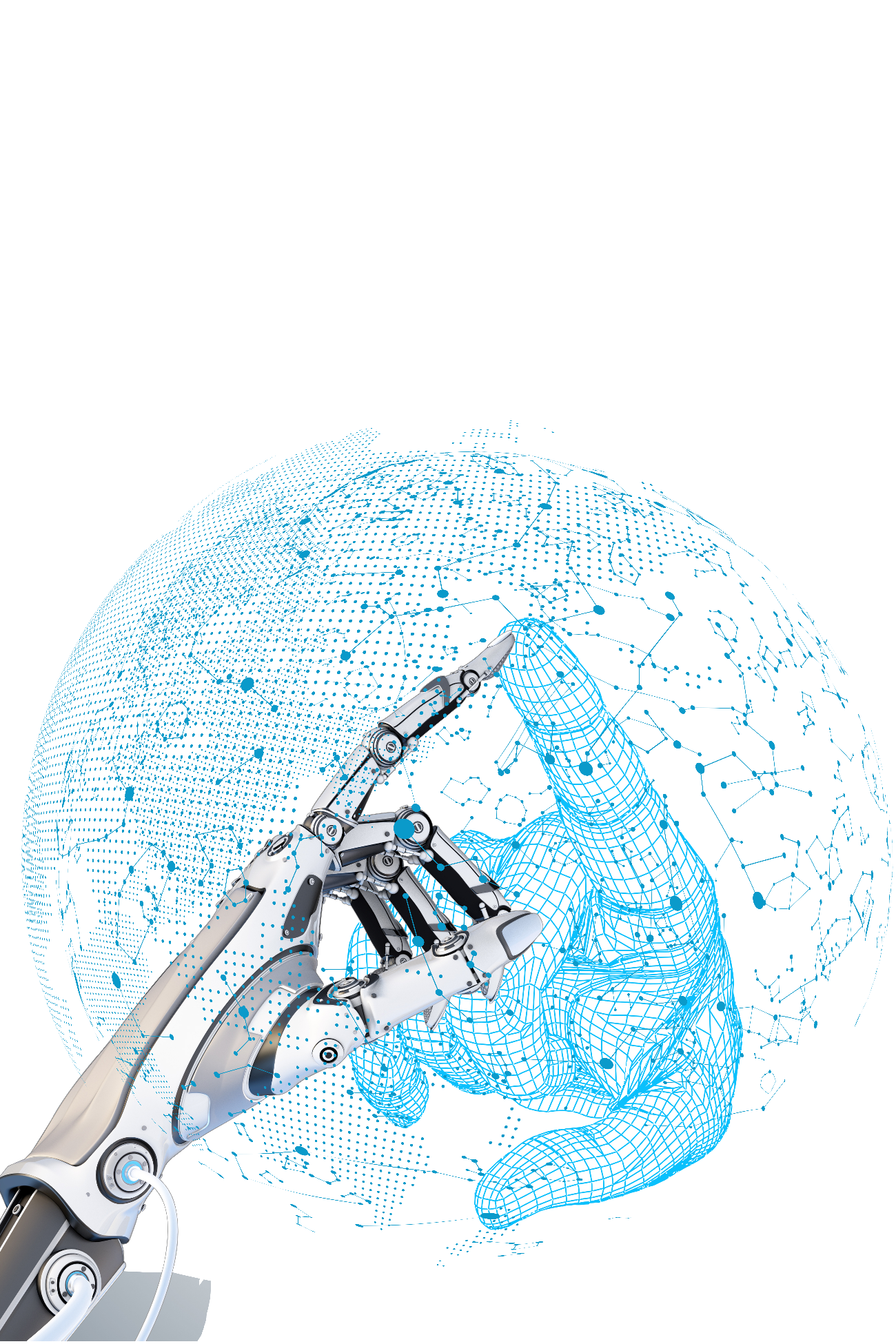 把学生带入一个探究的世界，
培养他们向一个善于思考、乐于创新的方向发展
引领人类未来
THANKS
人工智能/机器人/创客
瑞昌市实验小学      蔡琦